Cultural Experience文化体験【Art・芸術】
C012 Furoshiki Cloth Wrapping Experience7つの折り方を学べる、風呂敷体験
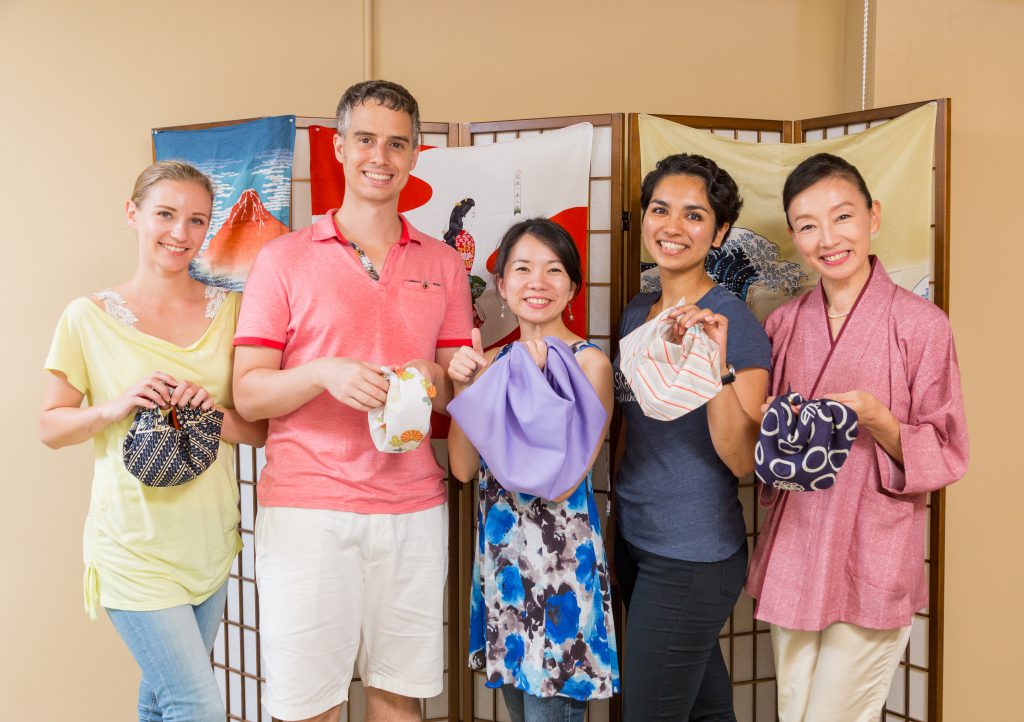 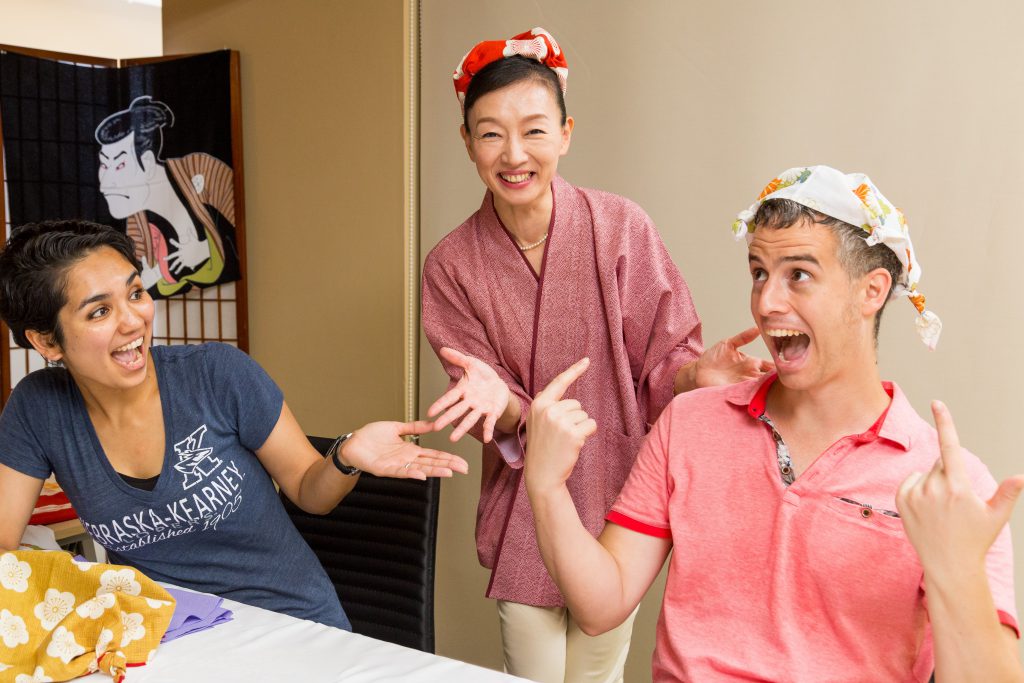 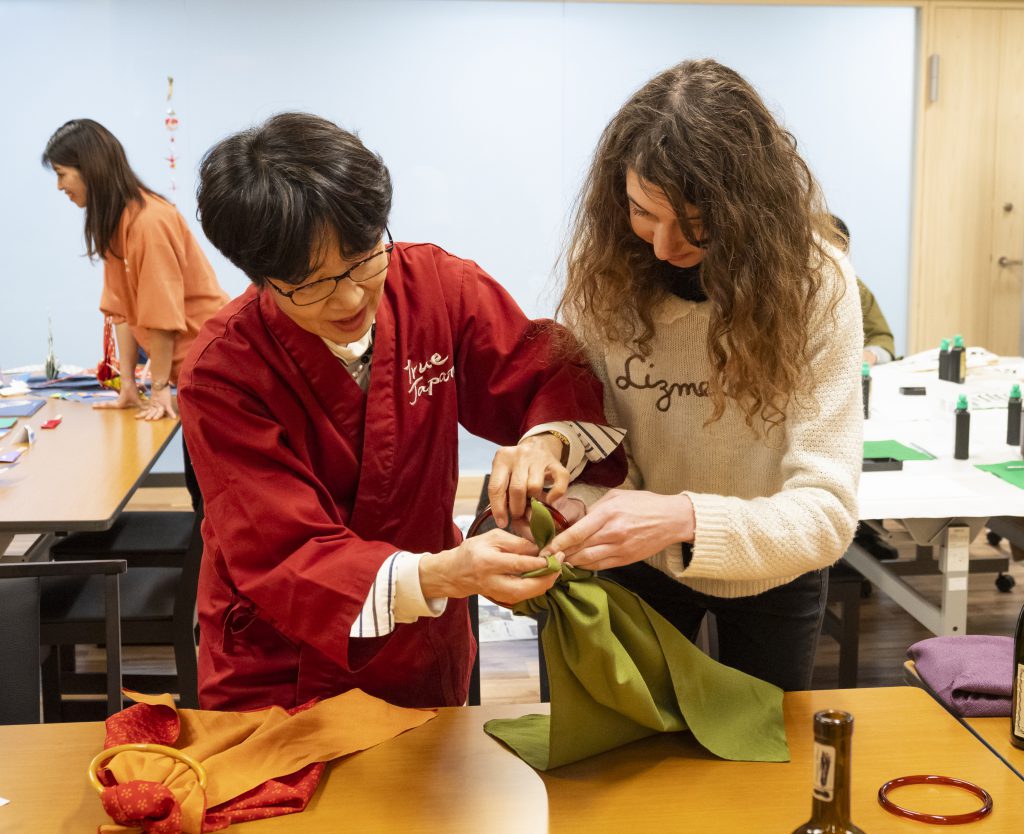 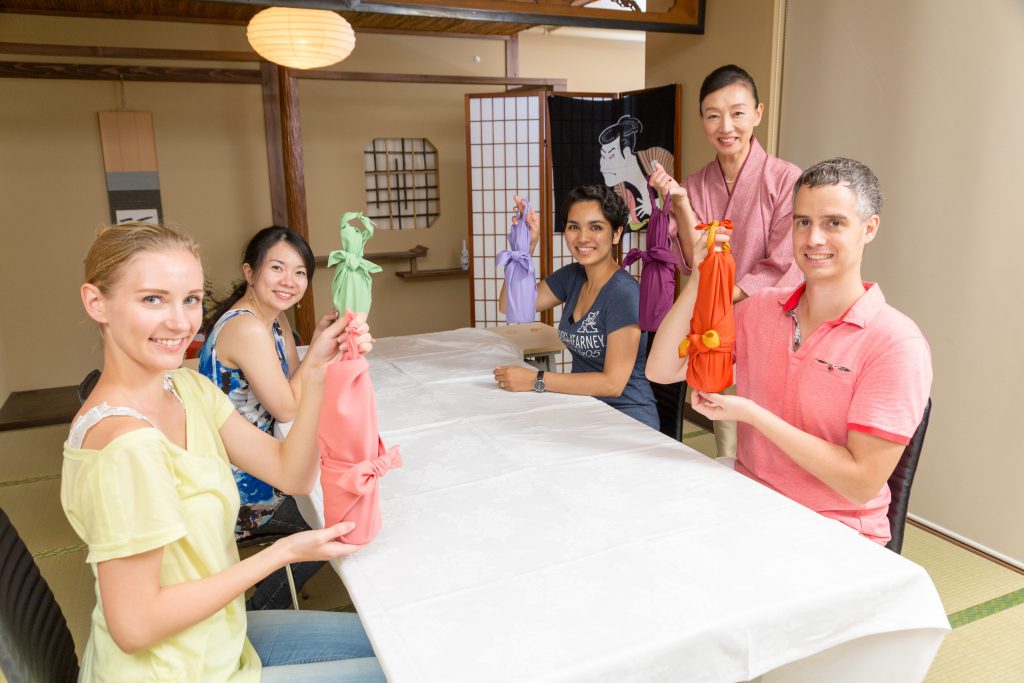 C013 Traditional Origami Experience日本の伝統文化　折り紙体験
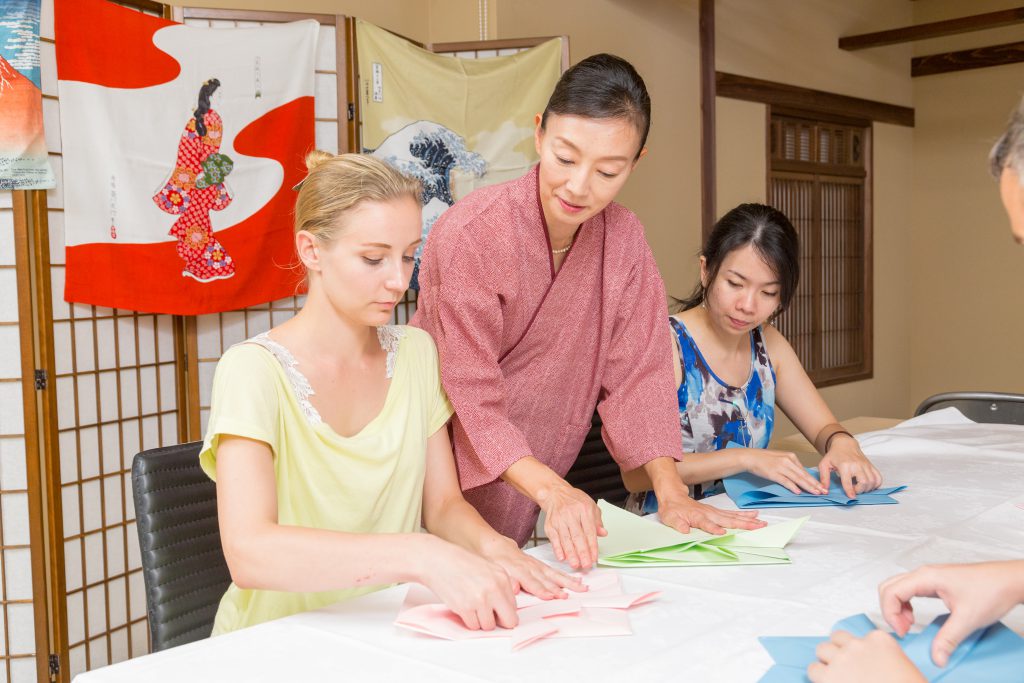 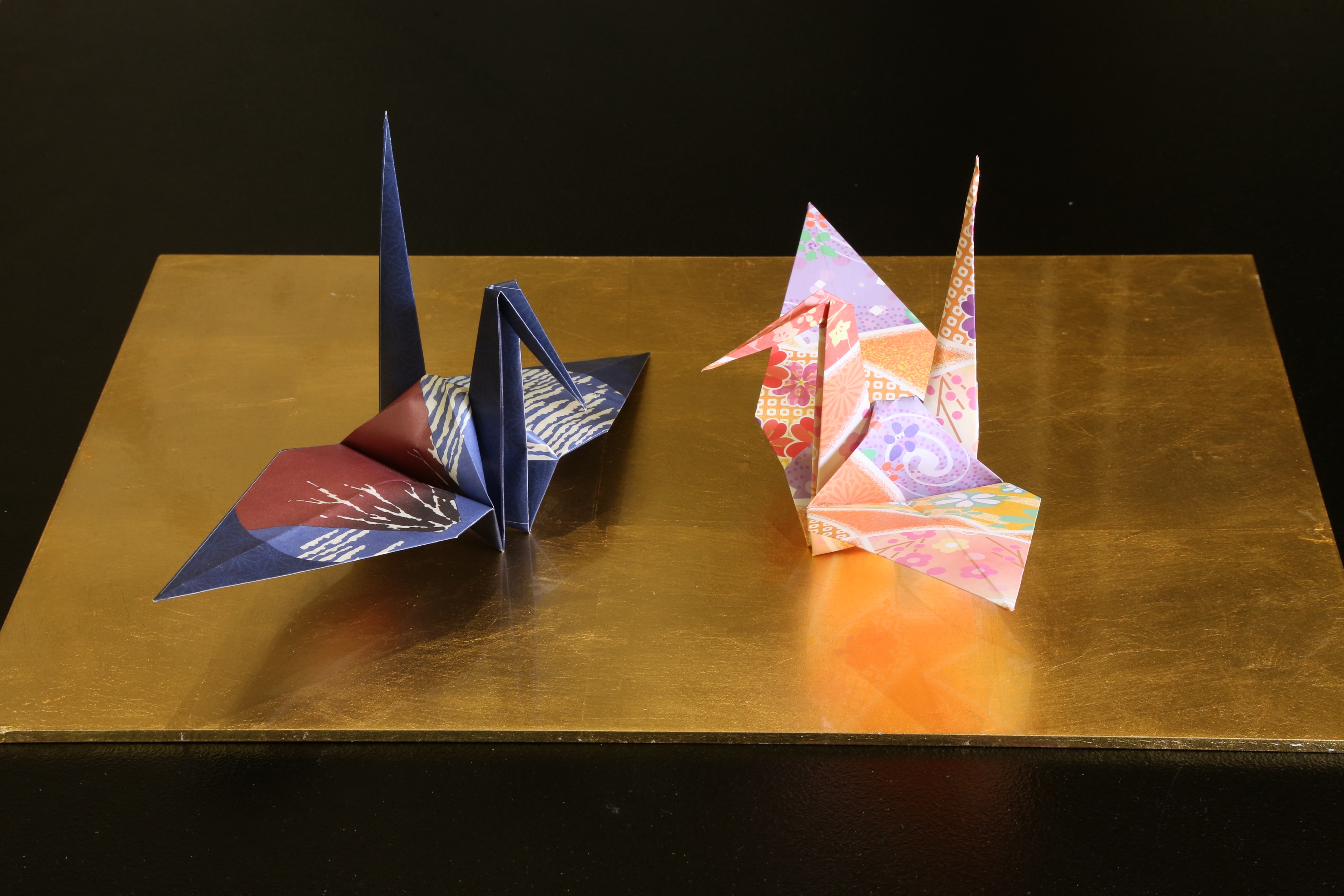 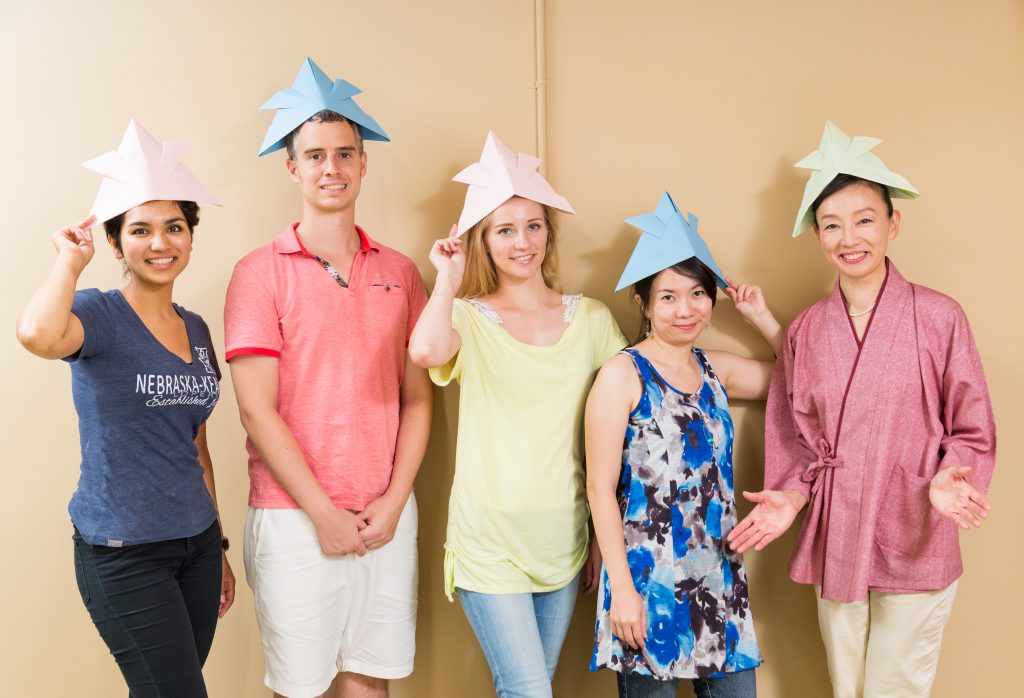 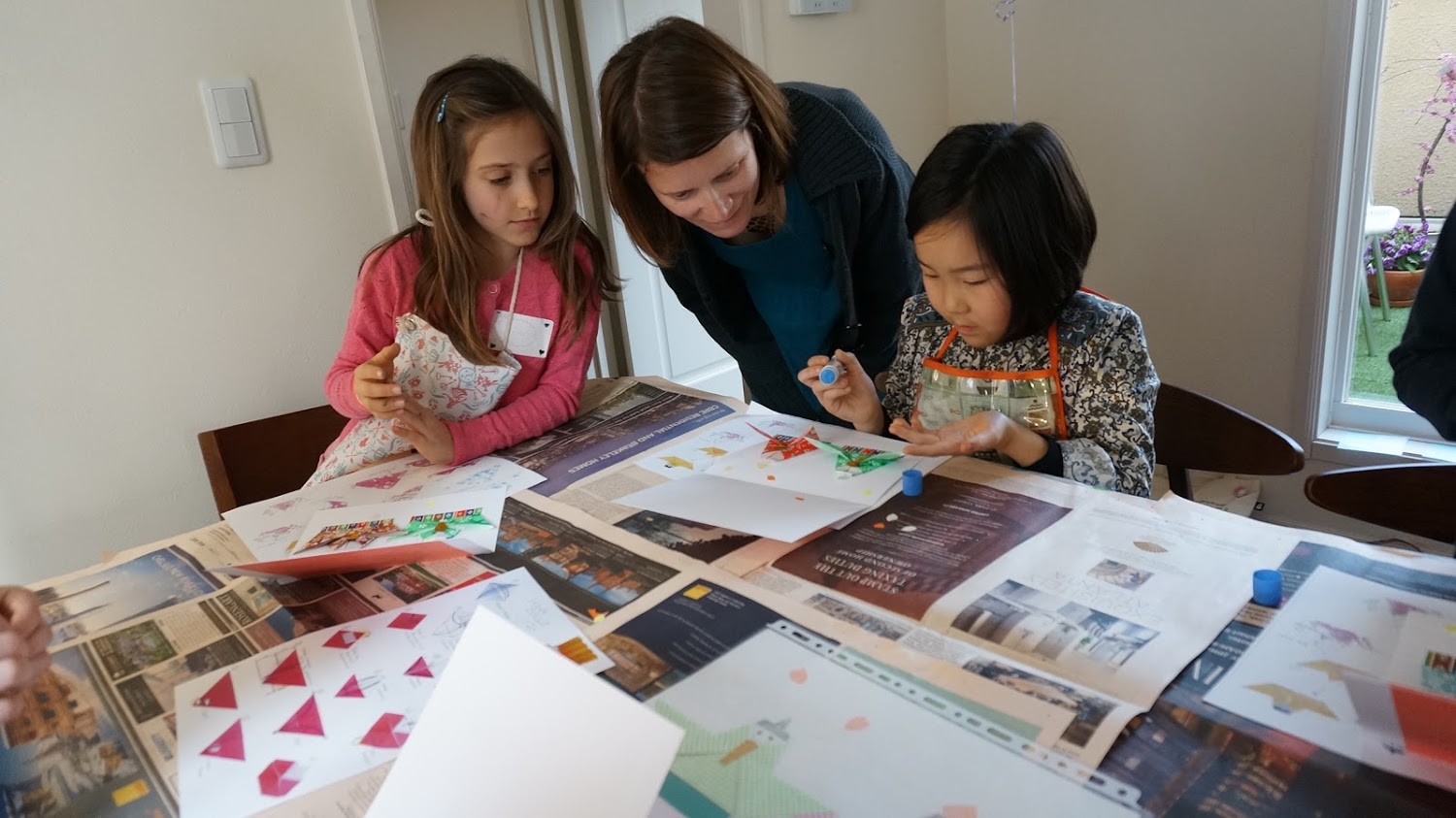 C018 Japanese Calligraphy Experience書道体験
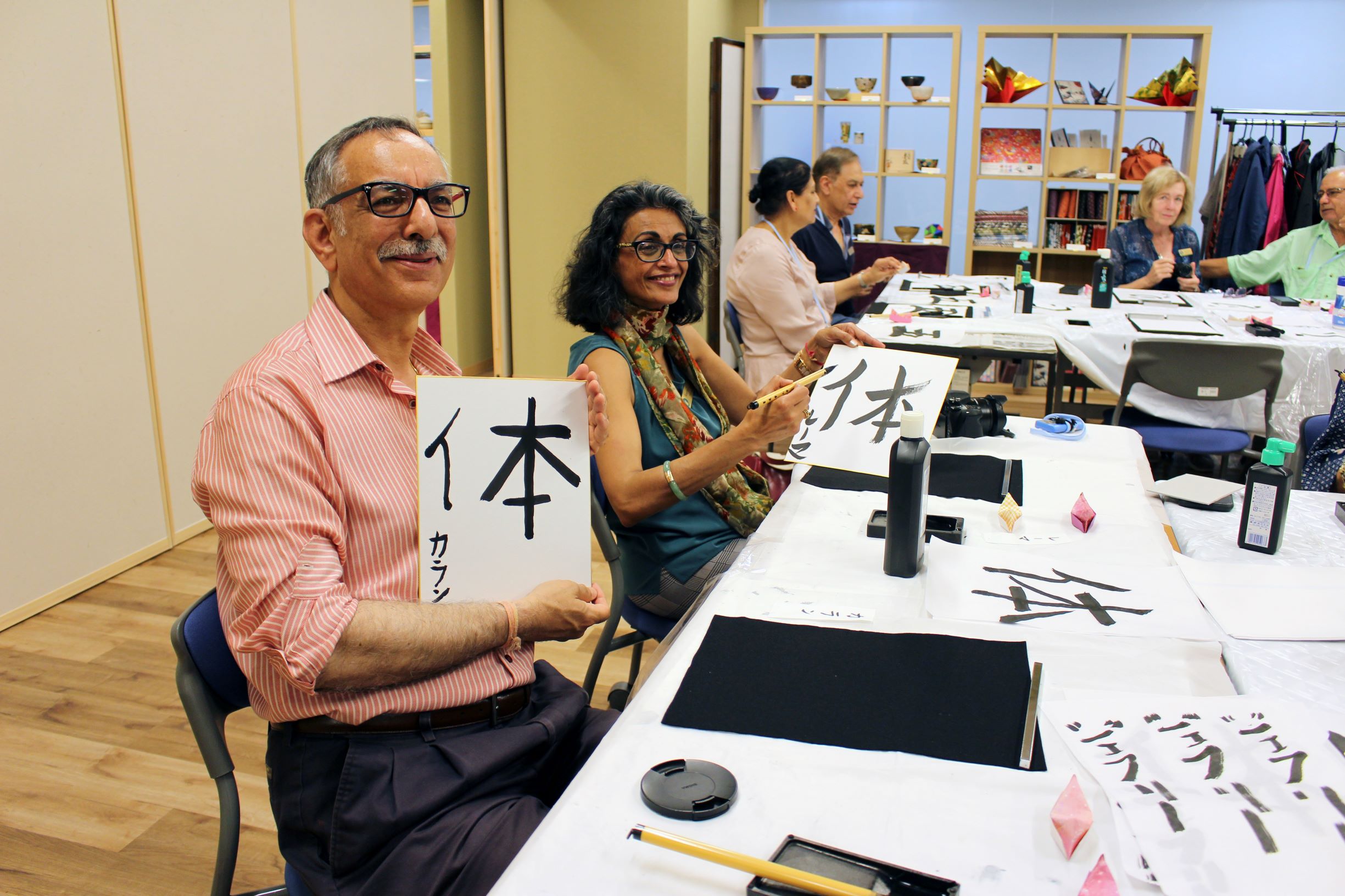 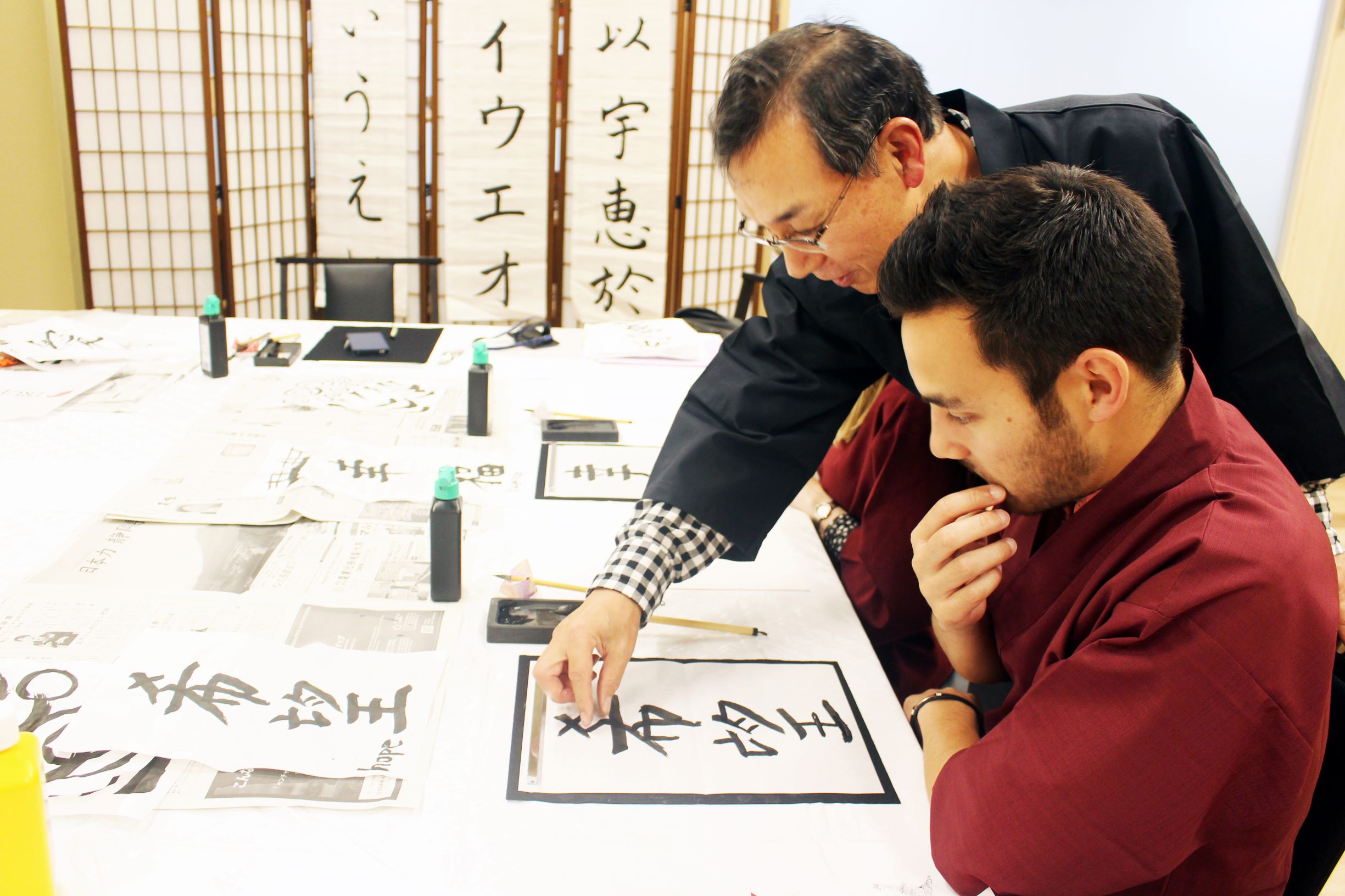 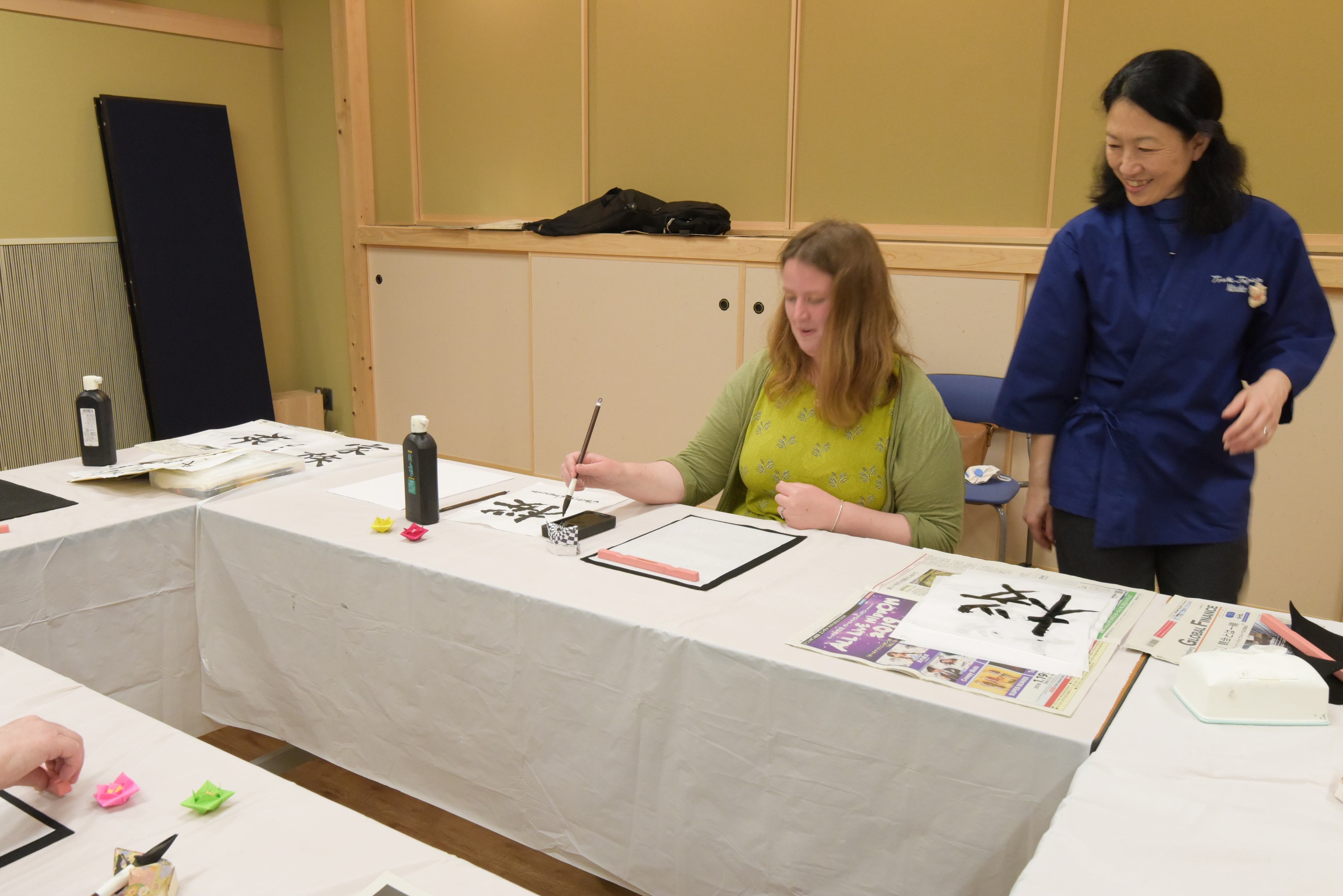 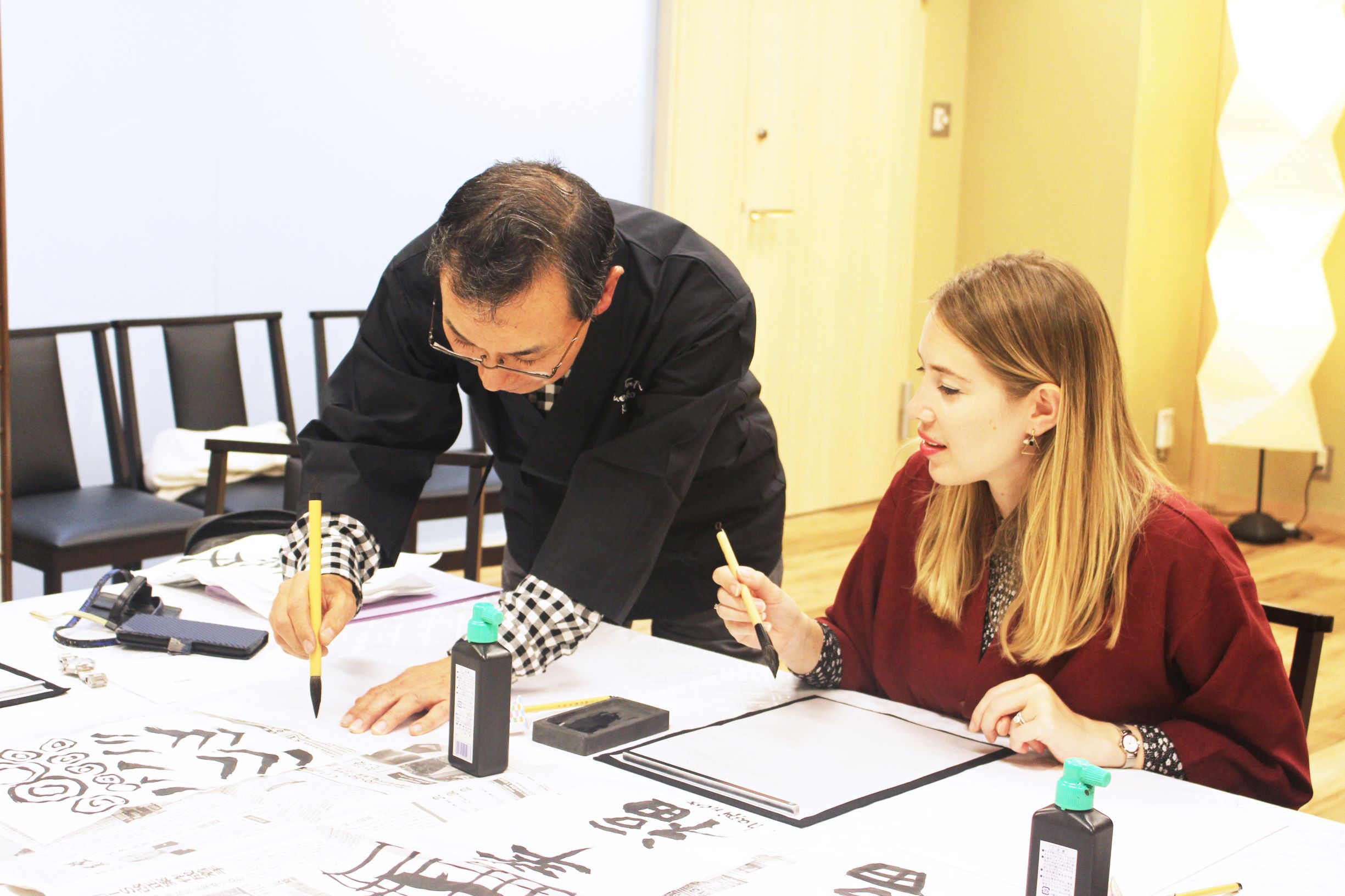 C019 Ikebana: Japanese Flower Arrangement生け花
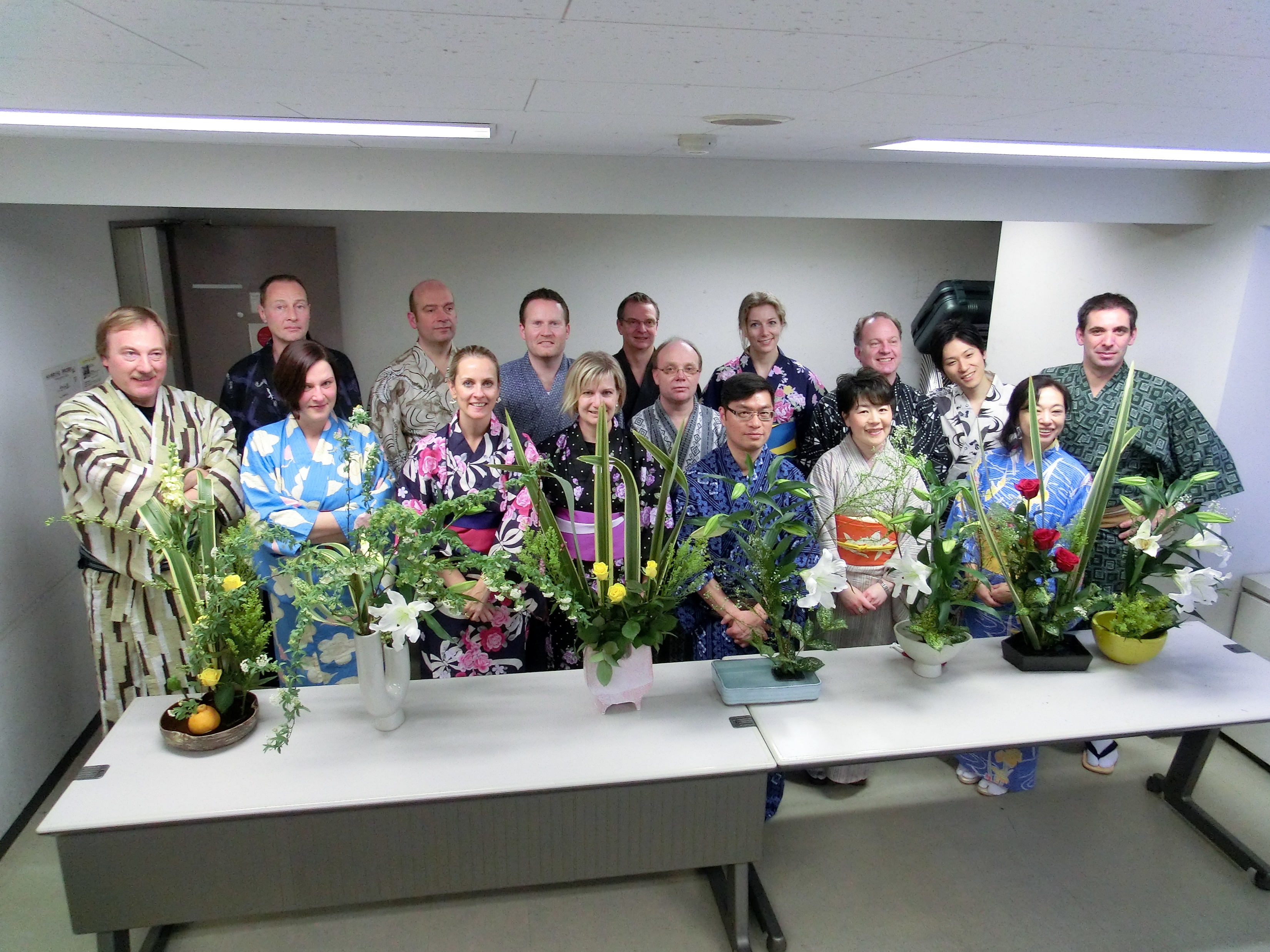 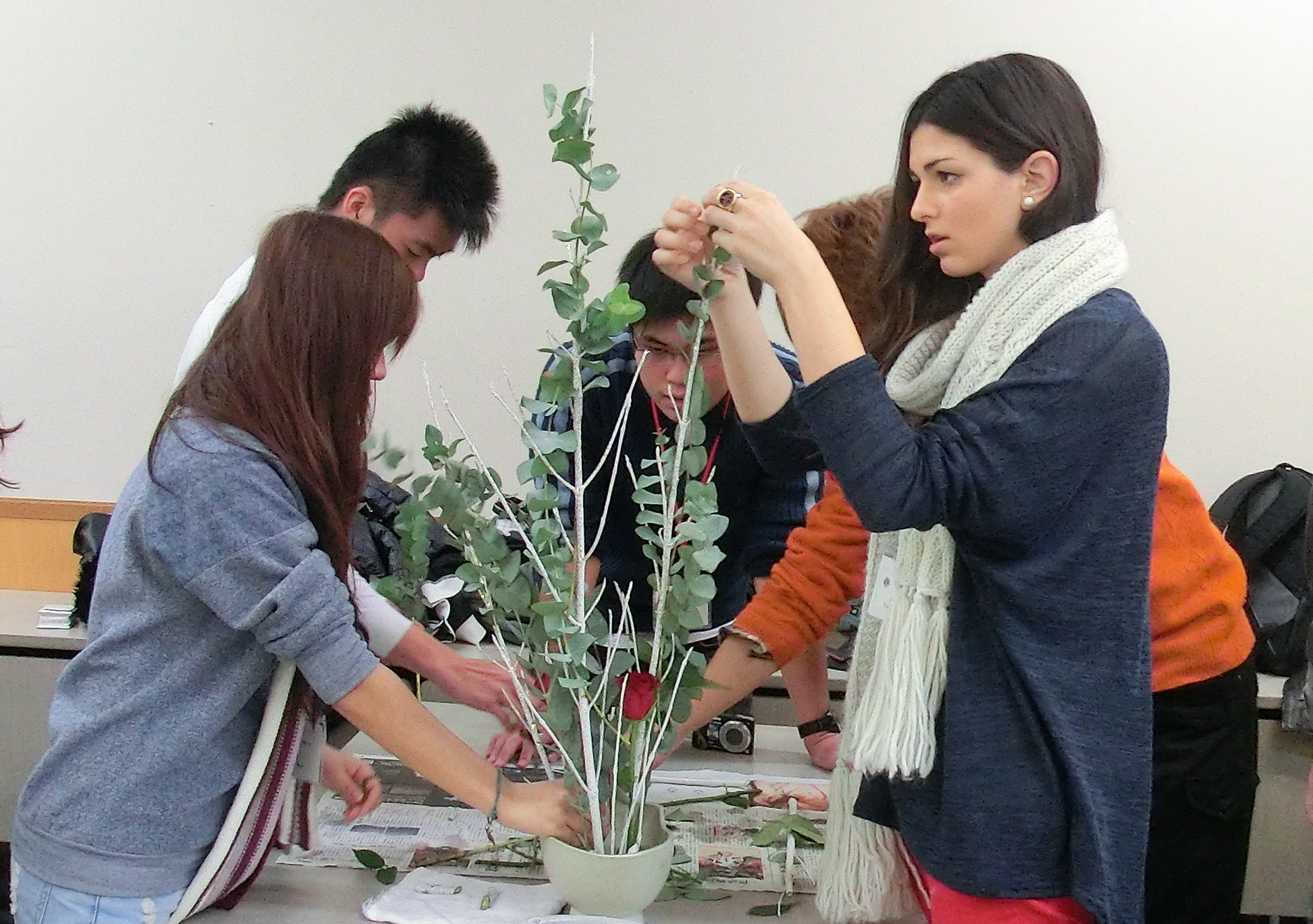 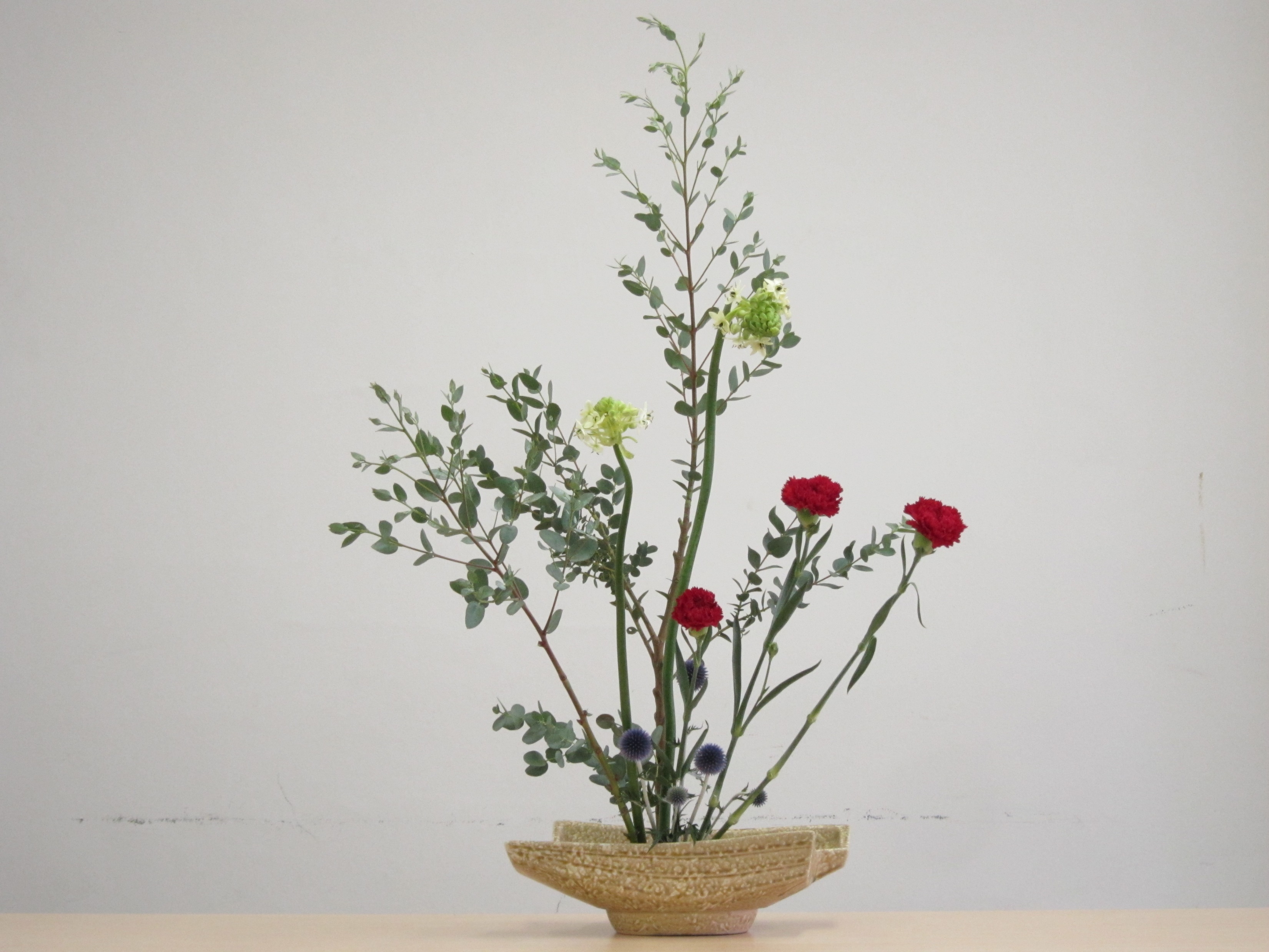 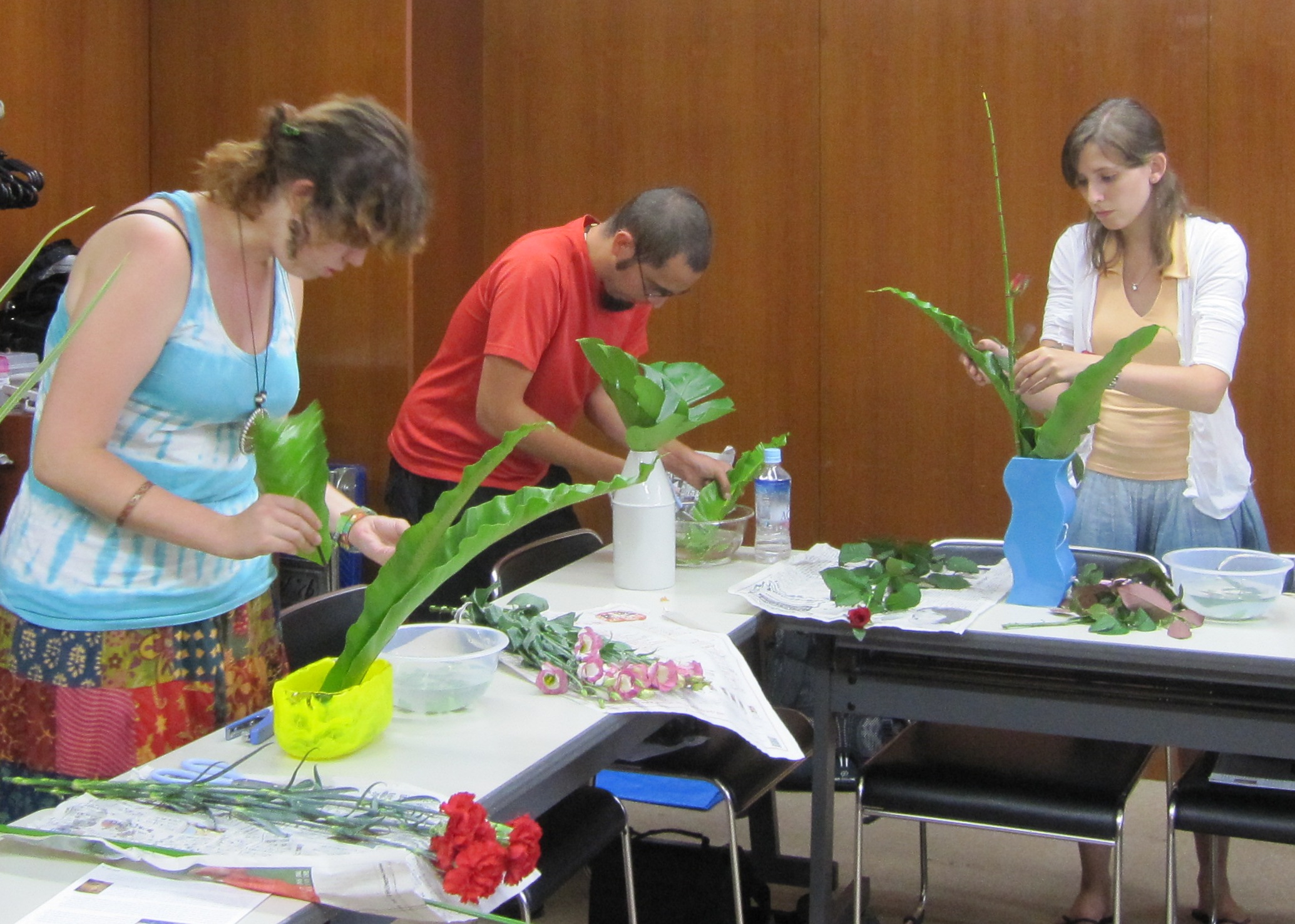